عـربی دوازدهم
درس 1
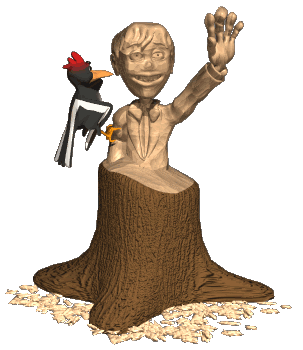 النُّقوش= کنده‌کاری‌ها
نقش= نگاره، کندکاری
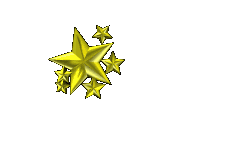 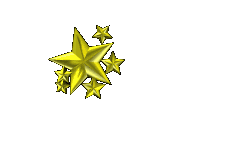 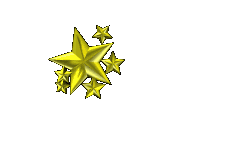 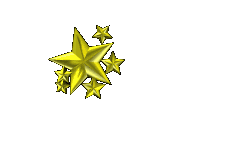 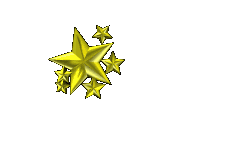 اصنـام= بُت‌ها
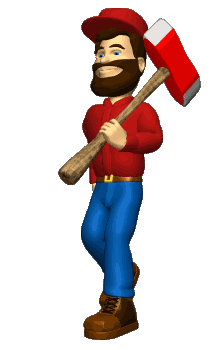 الفَـأس=تبـر
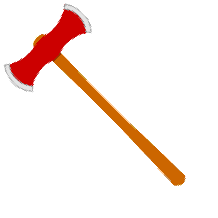 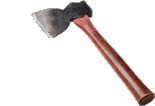 فُؤُوس=تبـرها
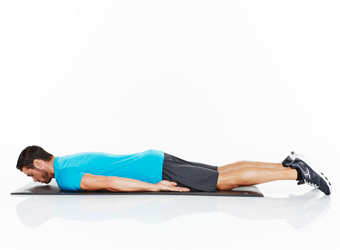 کَتِف=شانـه
سجن=زنـدان
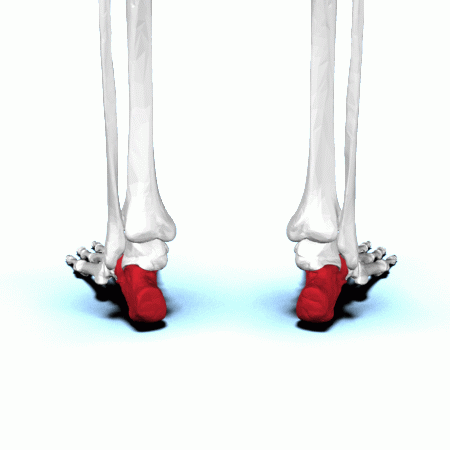 عَظم= استخوان
عـربی دوازدهم
درس 2
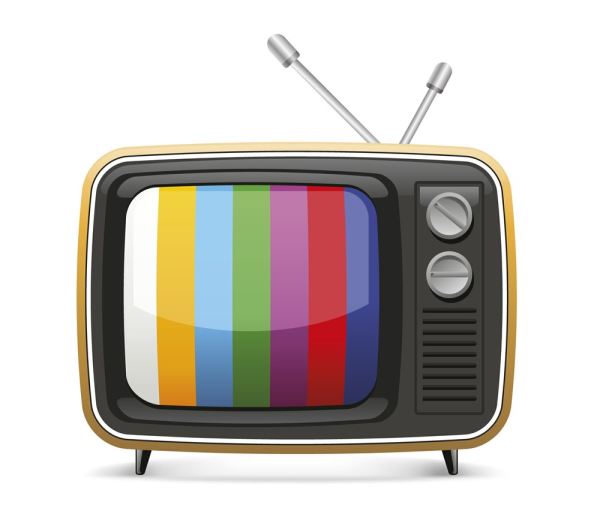 التّلفاز=تلویزیون
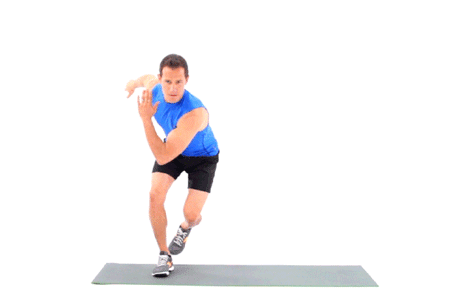 رِجل= پـا
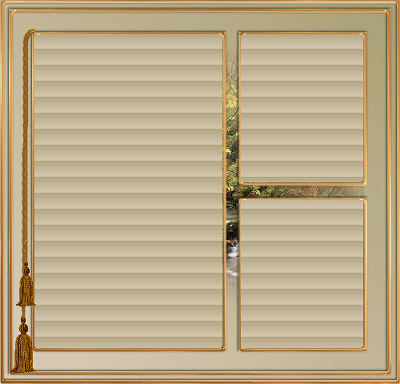 مشهد=صحنه،چشم انداز
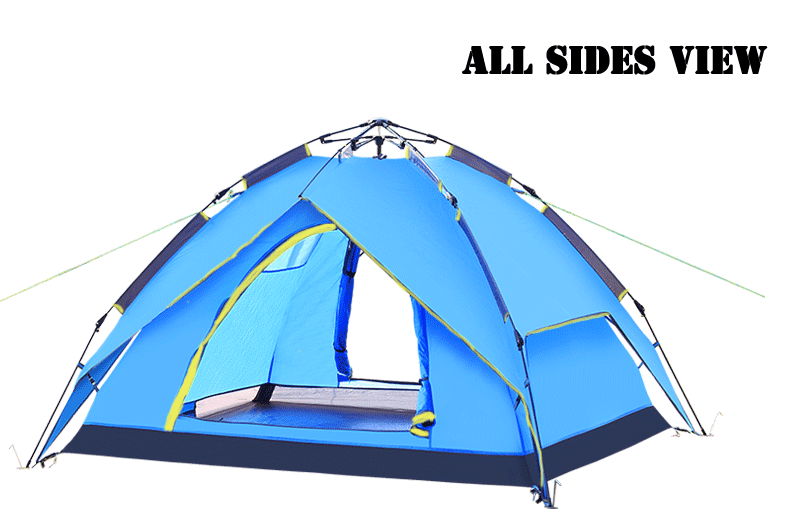 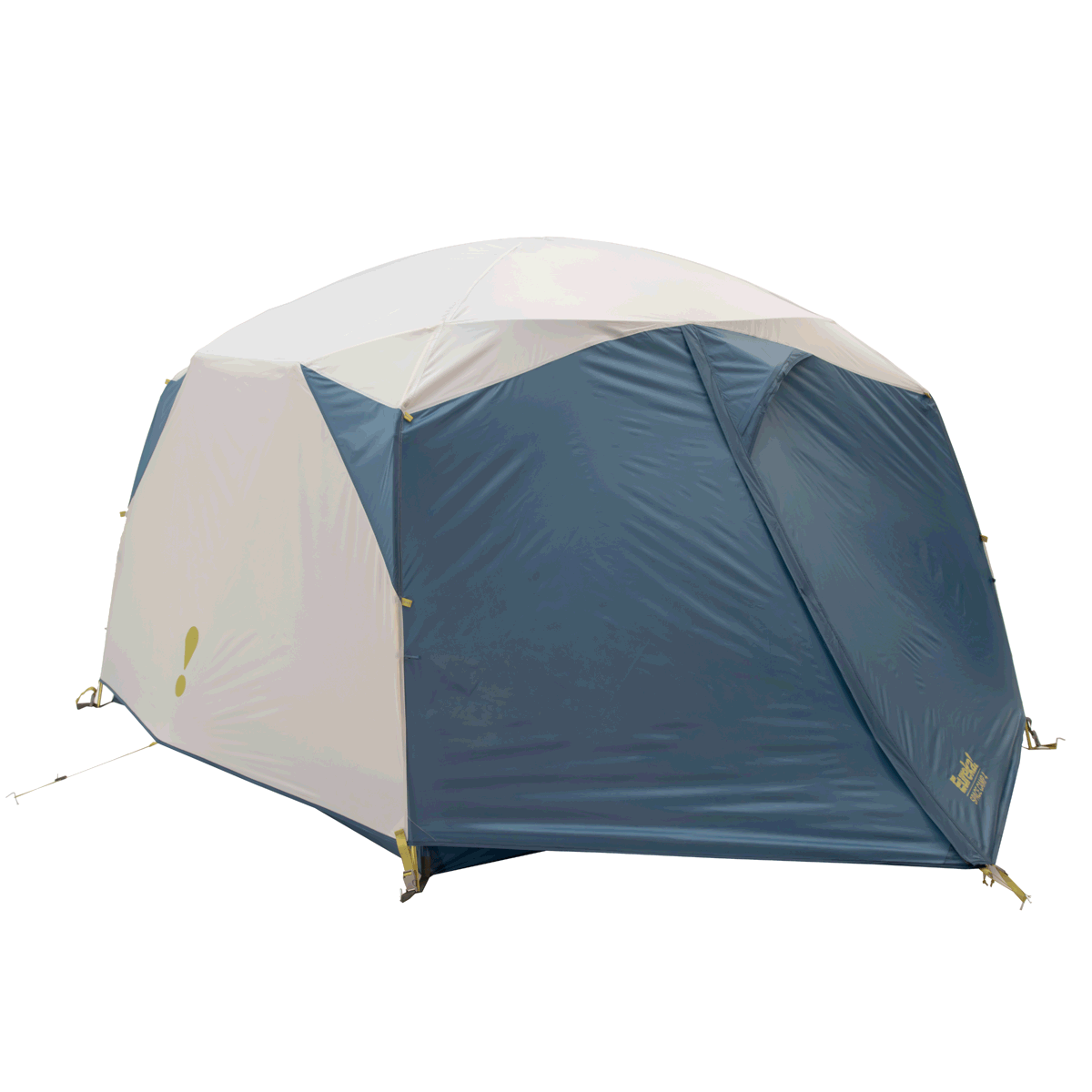 خیام= چـادرها
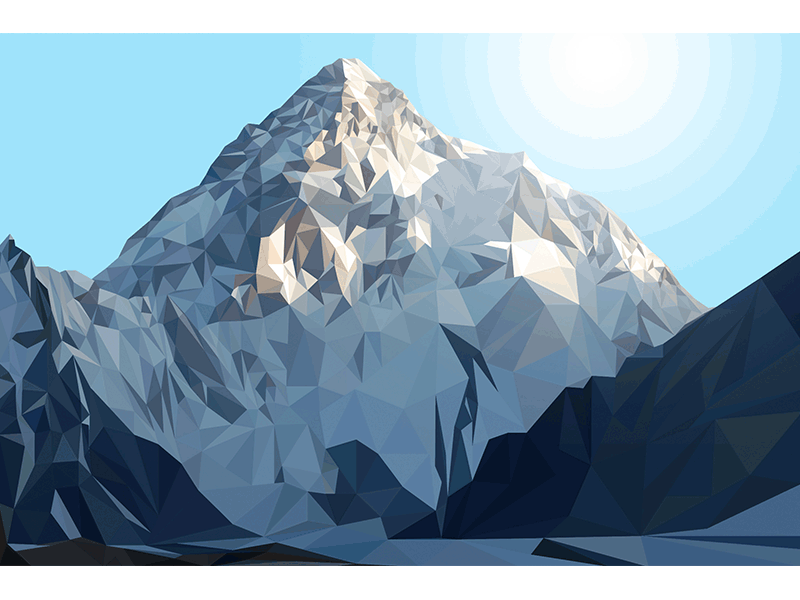 قمّه= قلّـه
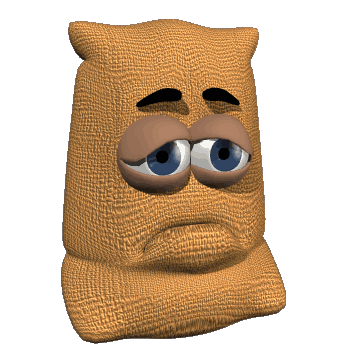 الطّین=گِـل
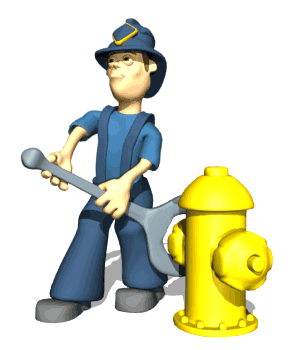 مُصلّح= تعمیرکار
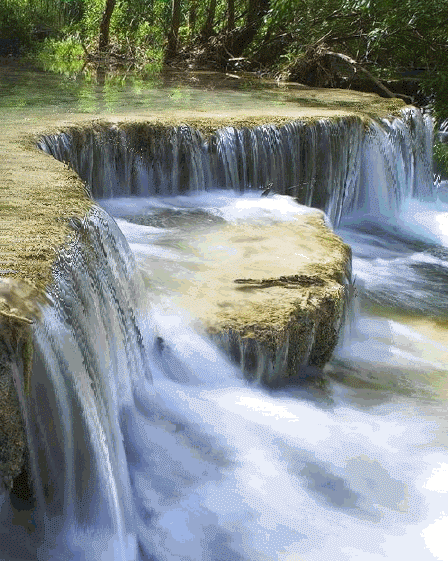 أعیـن=چشمه‌ها
عـربی دوازدهم
درس 3
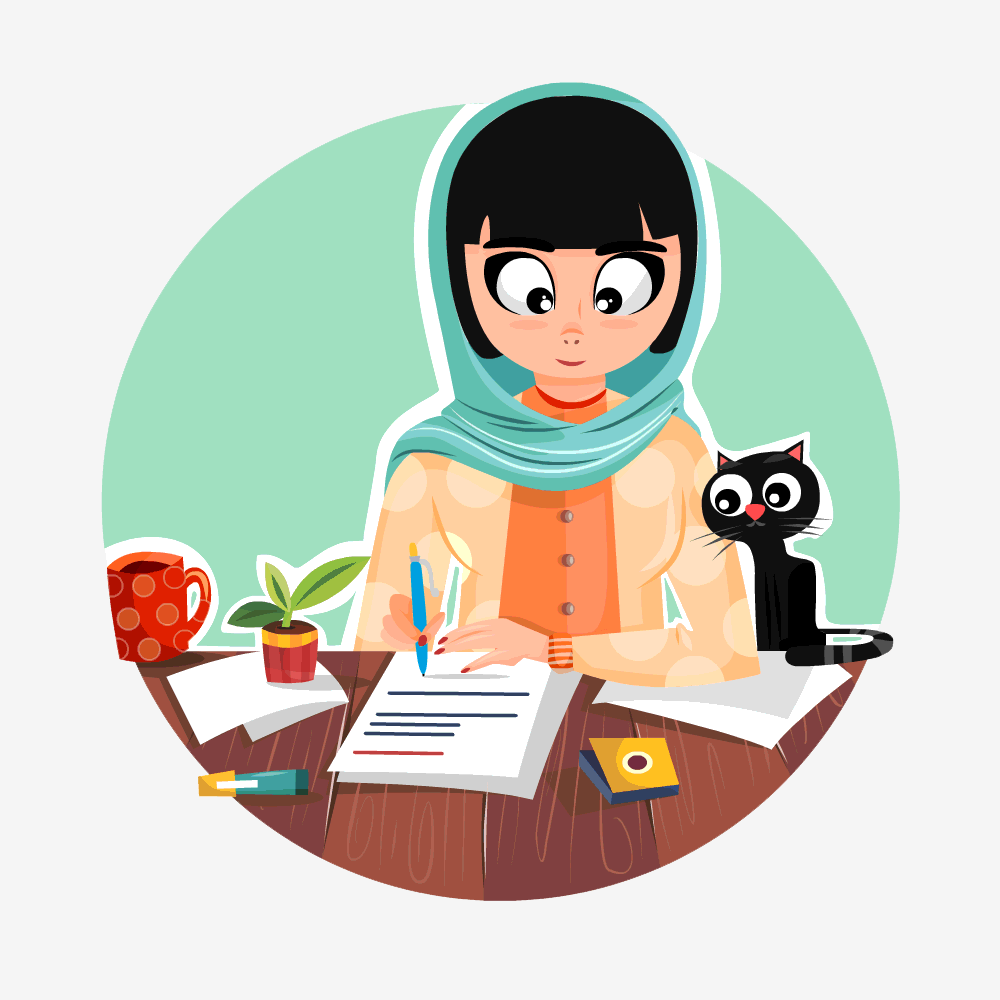 الصَحَفیّ=روزنامه‌نگار
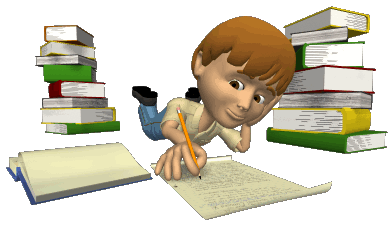 الکاتِب=نویسنده
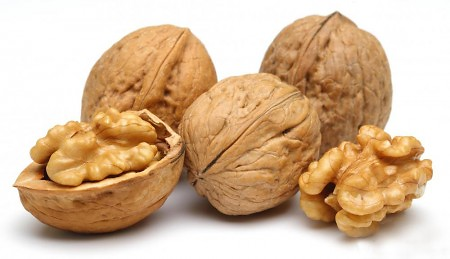 الجوز=گـردو
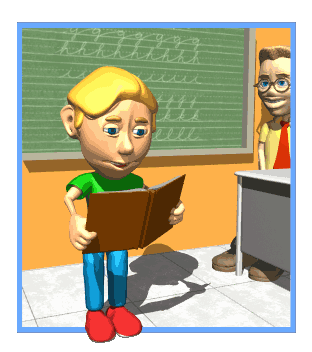 الثانویّه=دبیرستان
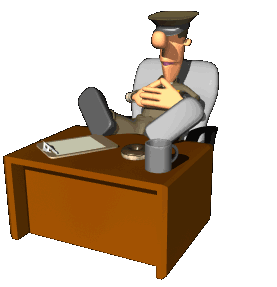 حارِس=نگهبان
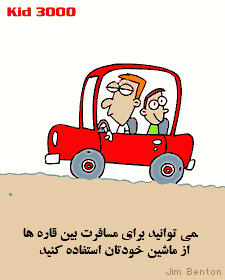 سائح=گردشگر
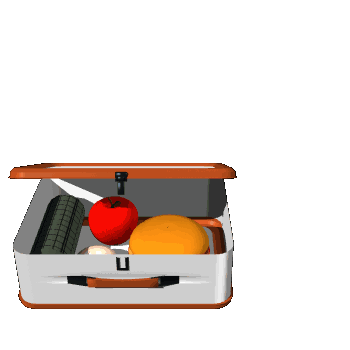 وعـاء=ظـرف
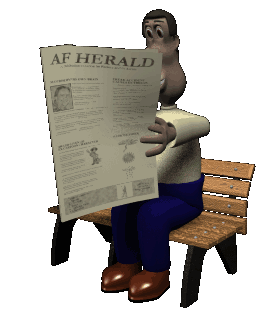 صحیفه=روزنامه
عـربی دوازدهم
درس 4
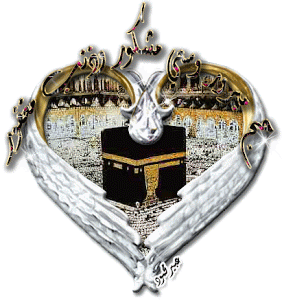 البطحاء= دشت مکّه
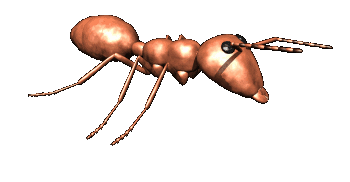 النّمله= مورچه
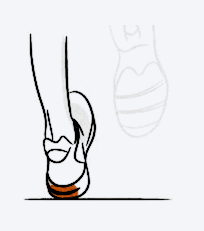 ارجُل= پـاها
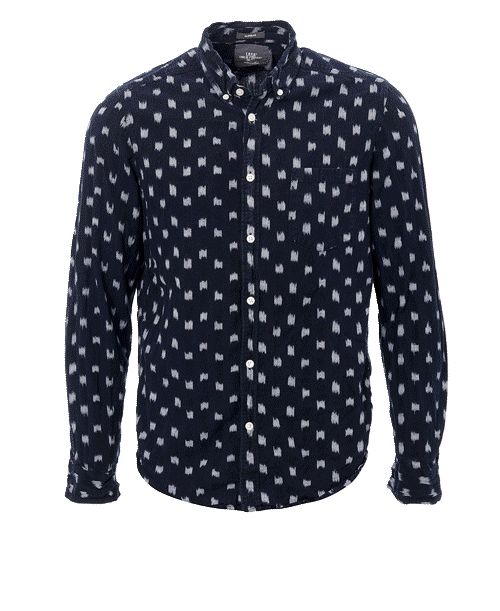 الکساء=پیراهن،جامه
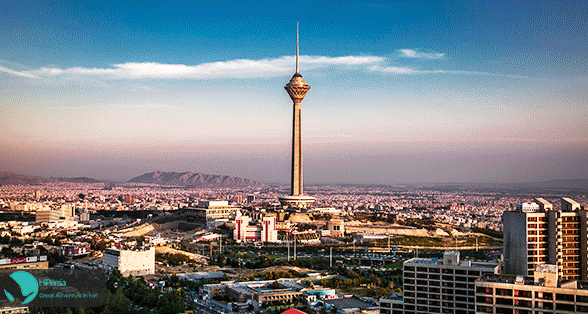 العاصمه=پایتخت
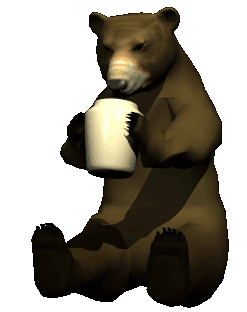 دبّ الباندا=خرس پاندا
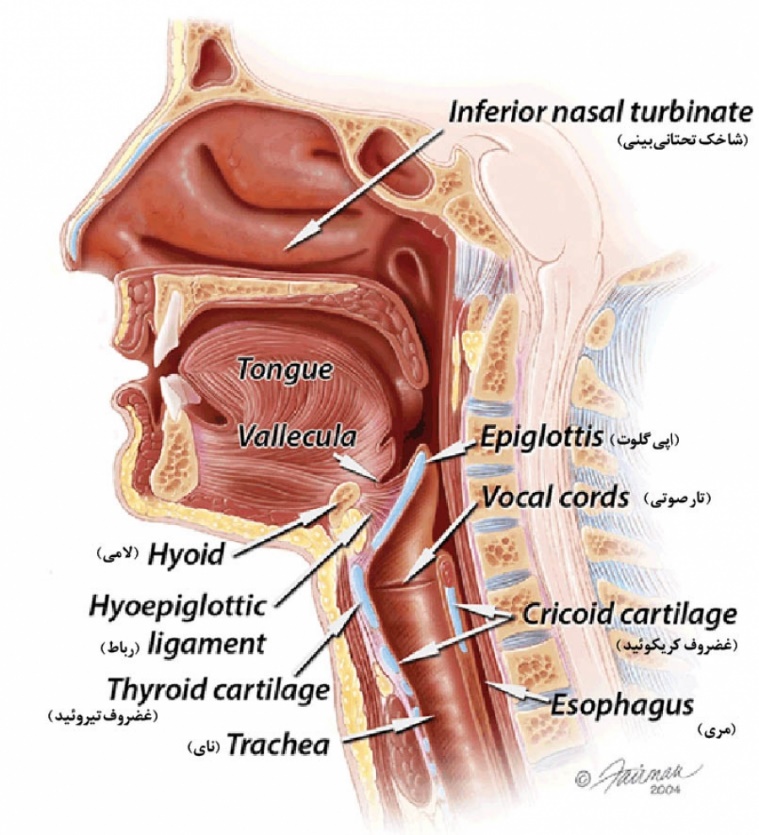 الاحبال الصوتیّه= تارهای صوتی
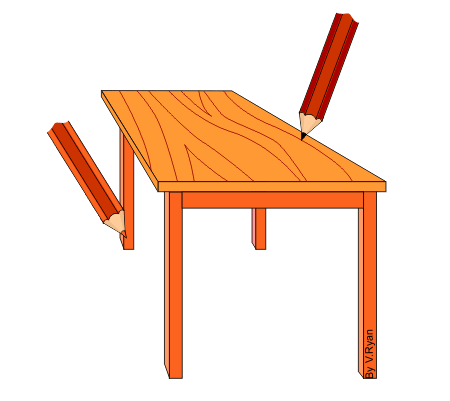 منضده=میـز
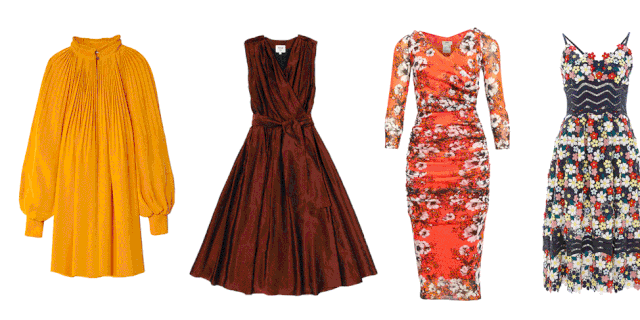 فساتین= پیراهن‌های زنانه
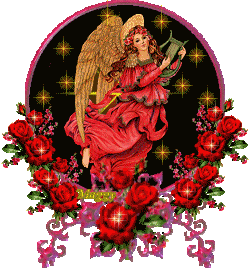 ملائکه= فرشتگان